بسم الله الرحمن الرحيم
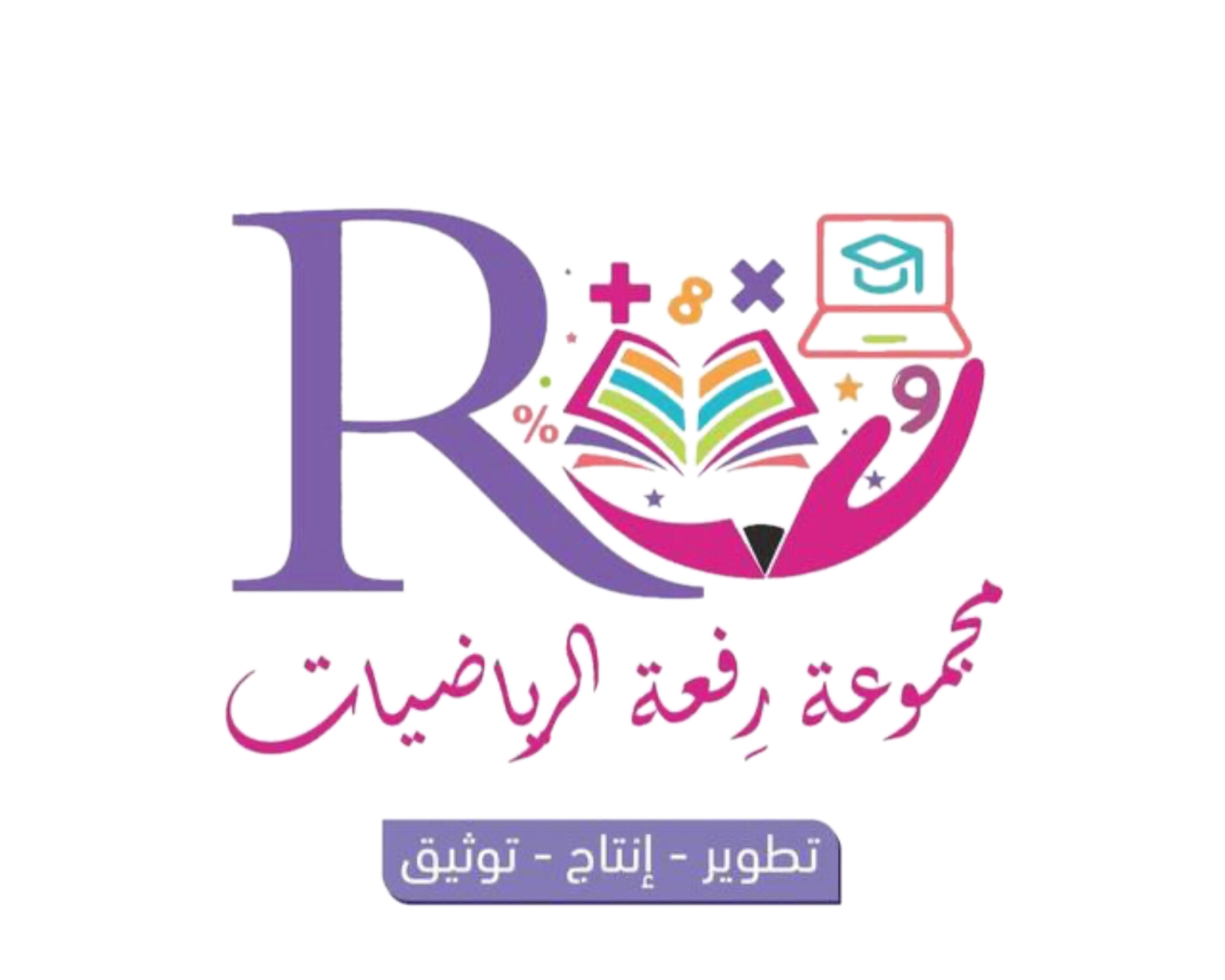 الصف/ الرابع
اليوم /
التاريخ /
المادة / رياضيات
معلمة المادة / مباركة الزبيدي
مراجعة ما سبق
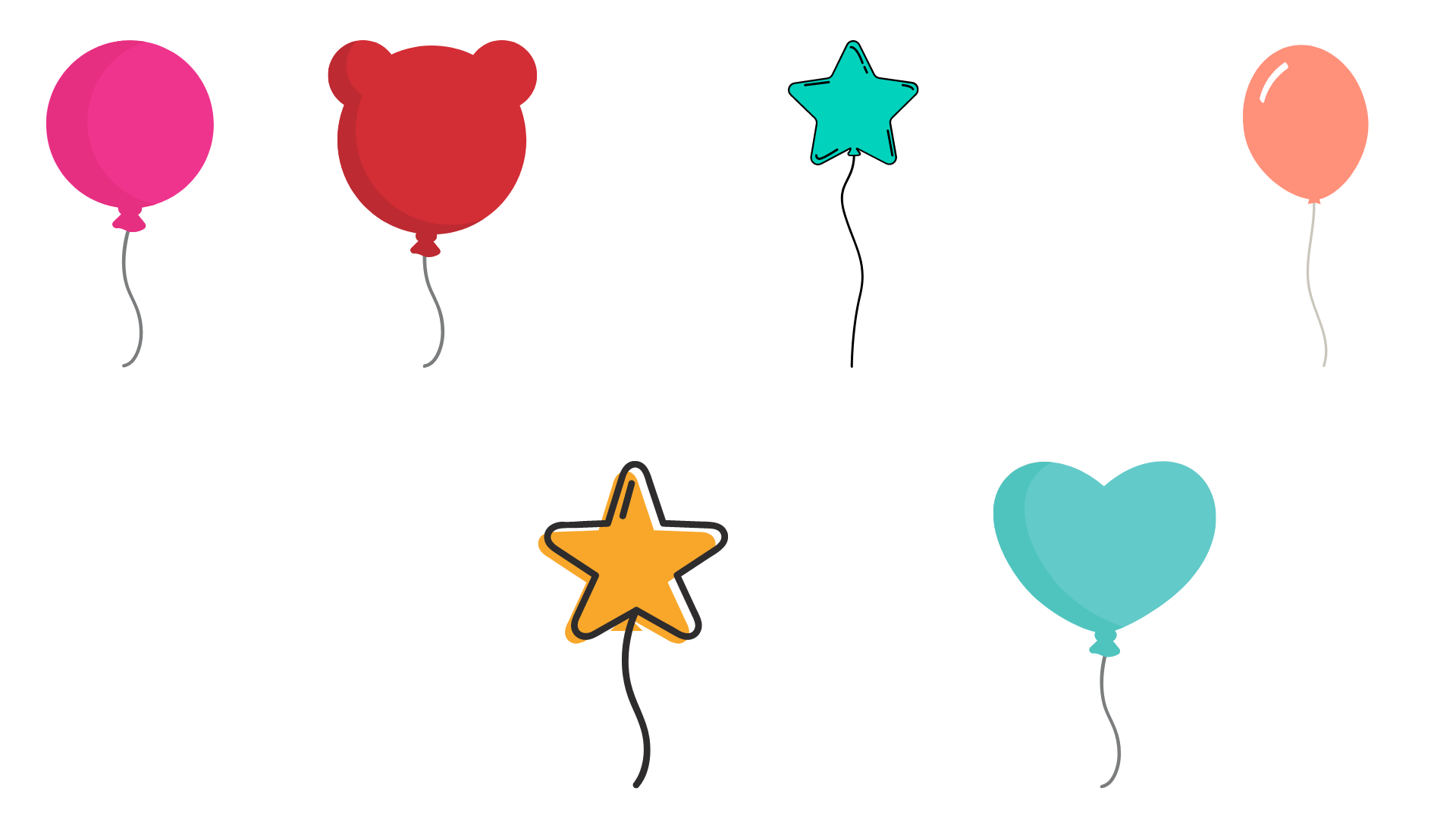 أوجد ناتج الضرب و تحقق من معقولية الإجابة :
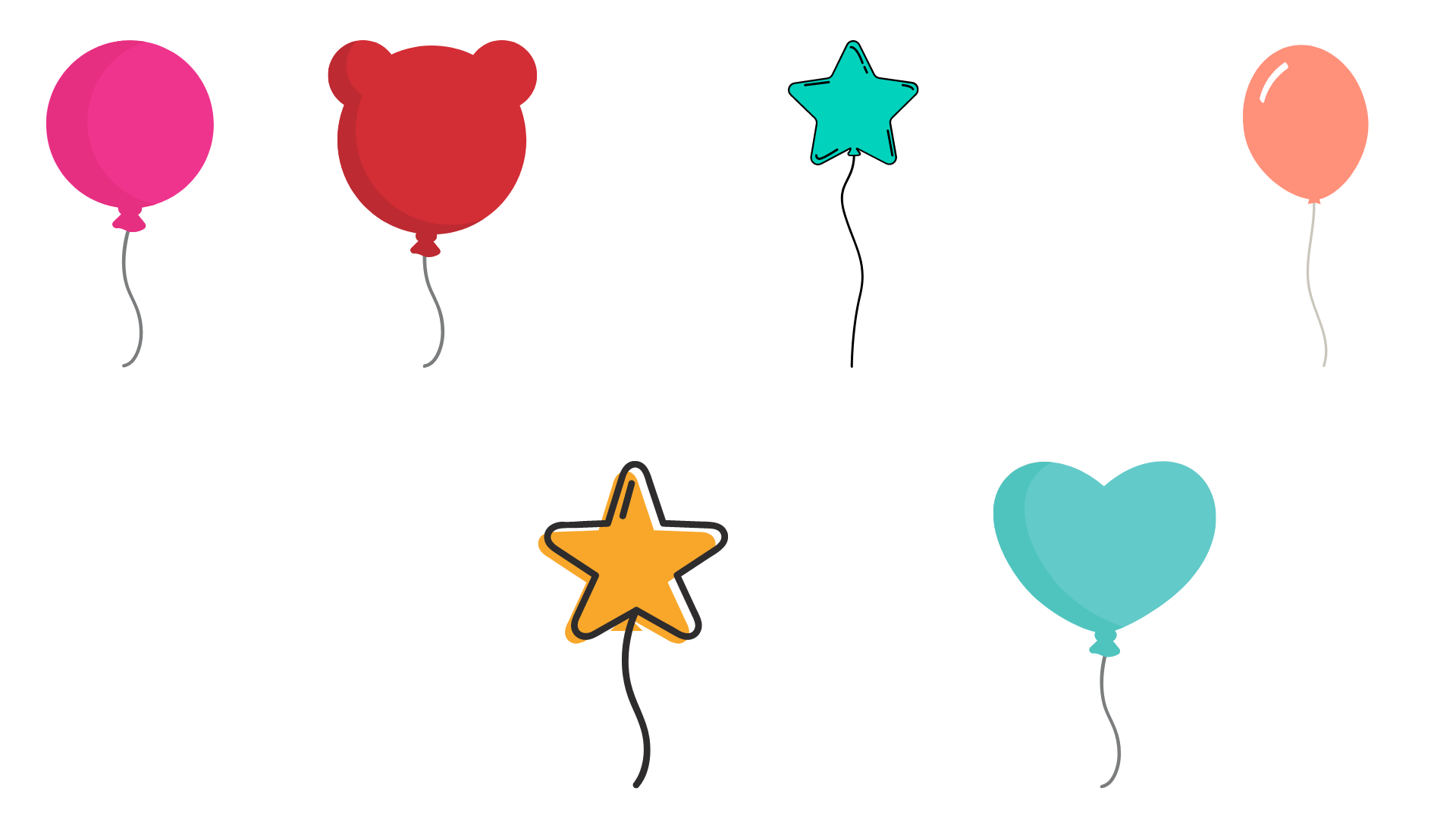 2 × 596 =
4 × 623 =
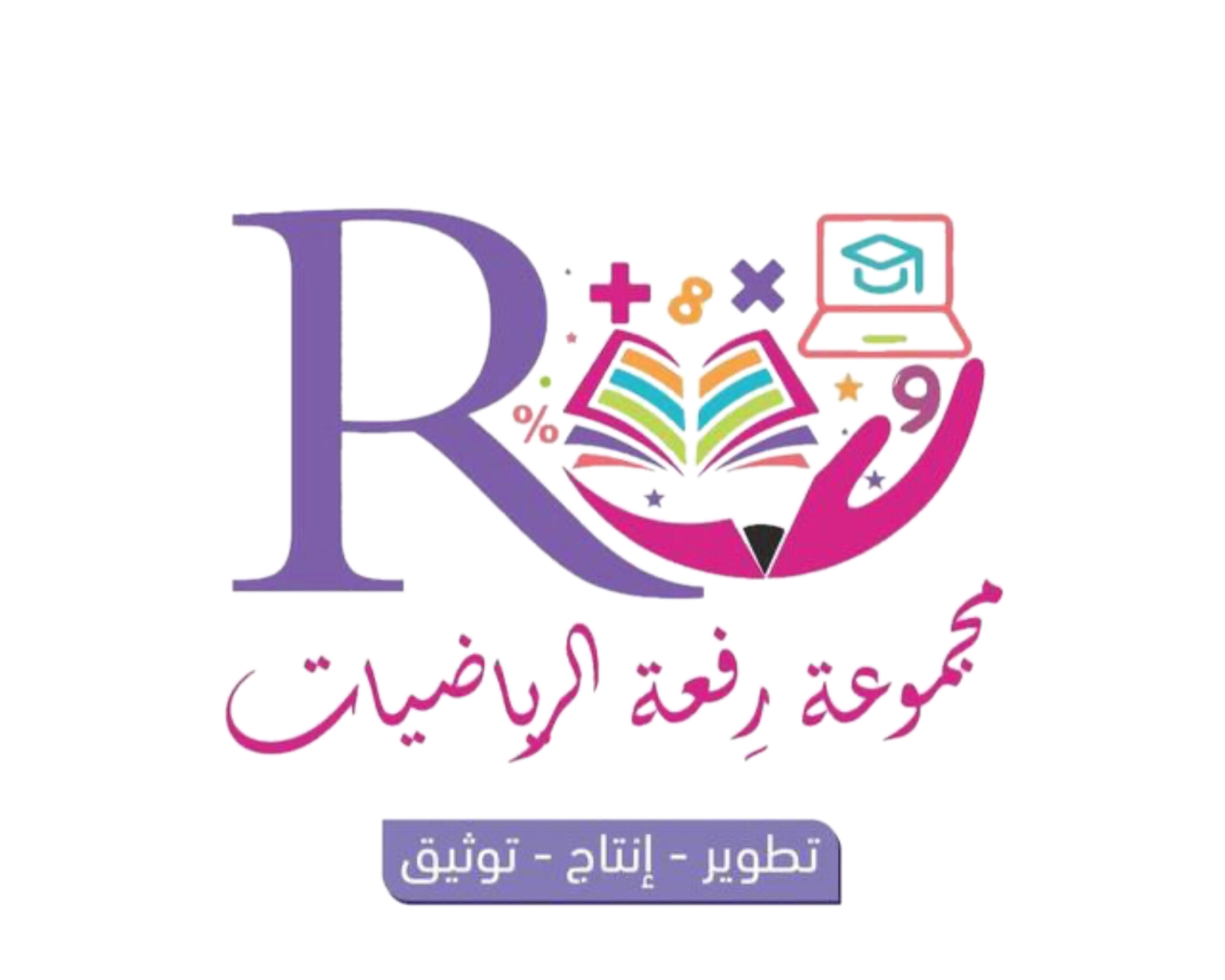 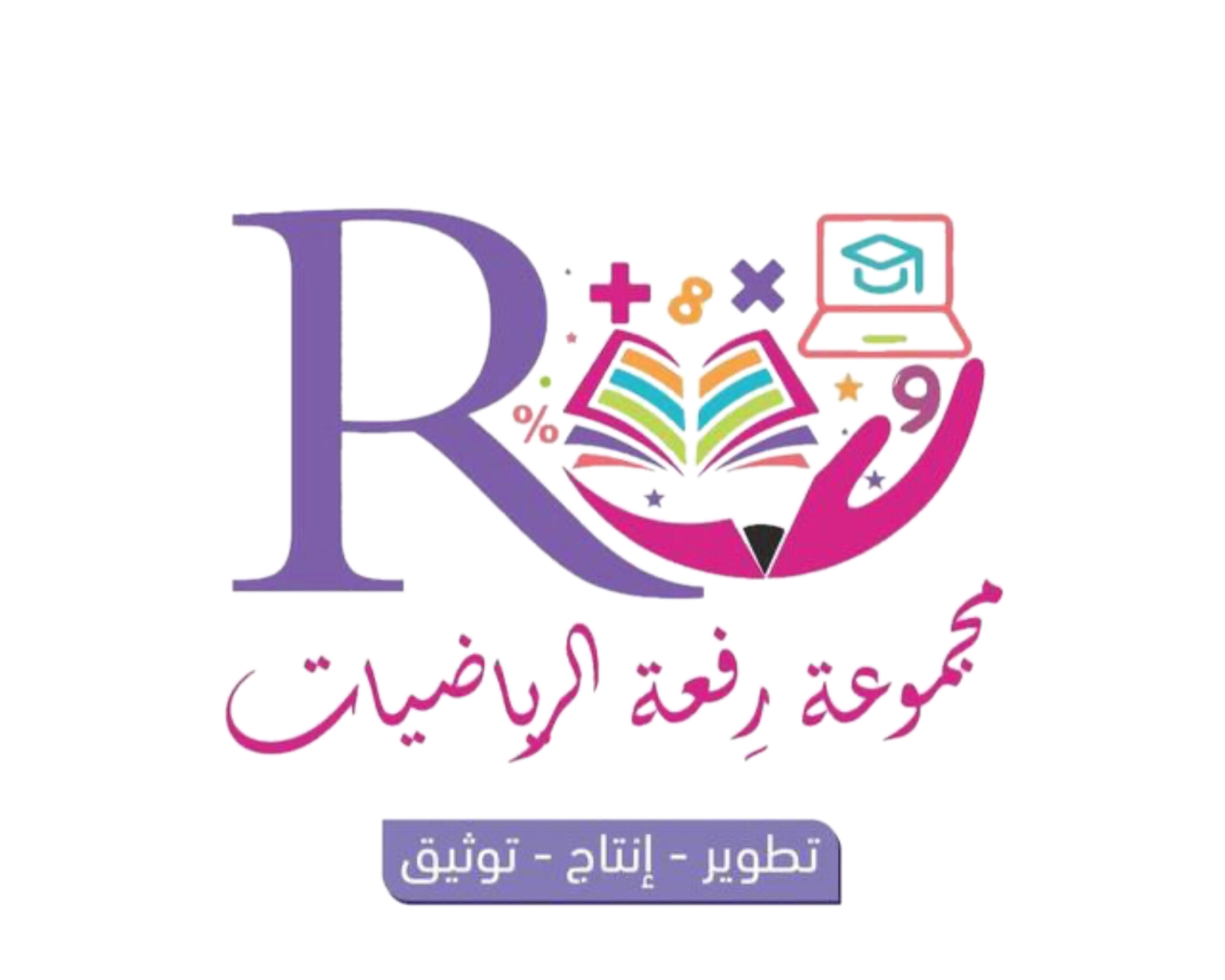 درس اليوم
الضرب في مضاعفات العشرة
فكرة الدرس
أضرب أعداداً في مضاعفات العشرة .
179
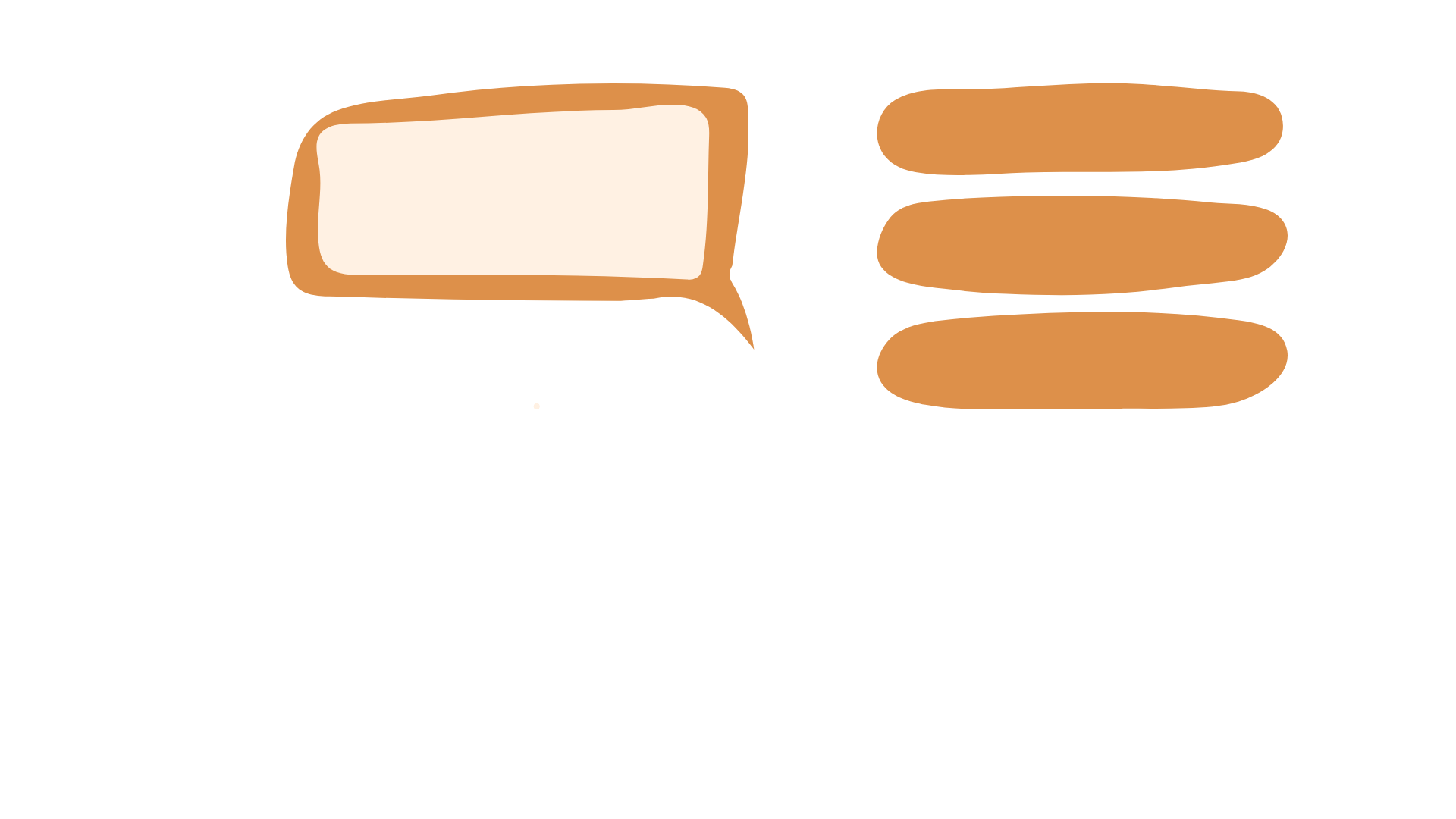 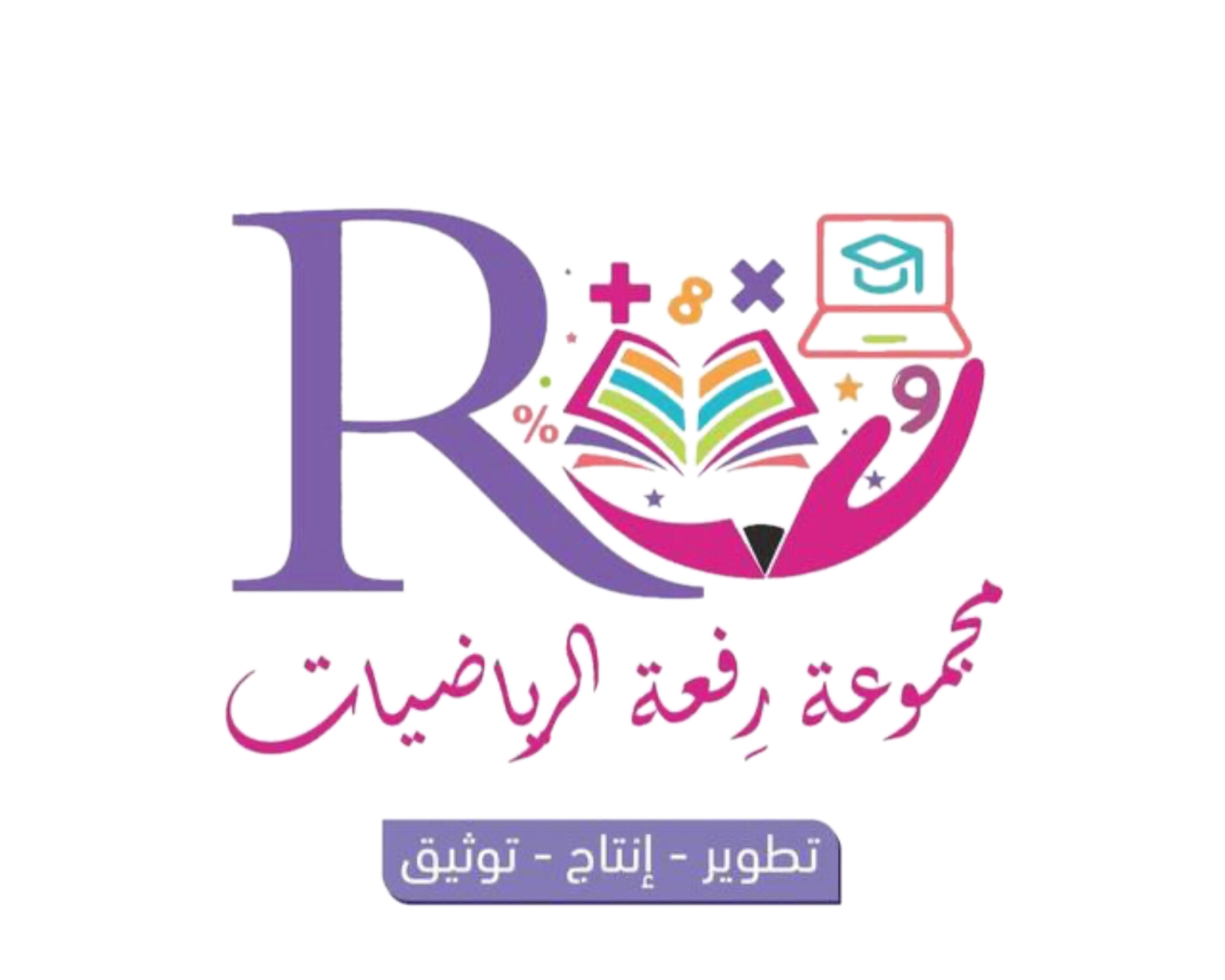 ماهي مضاعفات العدد 10 الواقعة بين 0 و 99 ؟
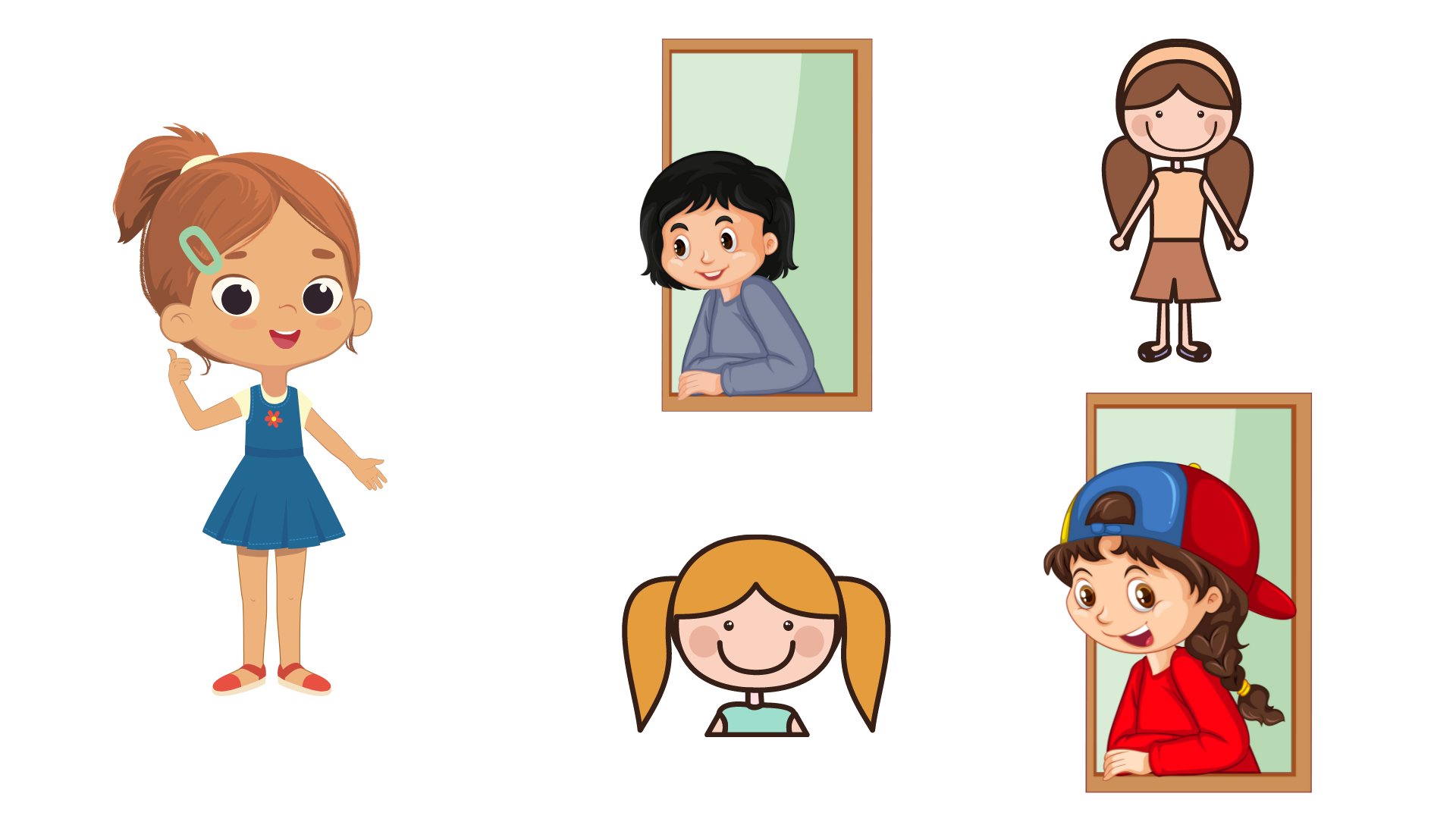 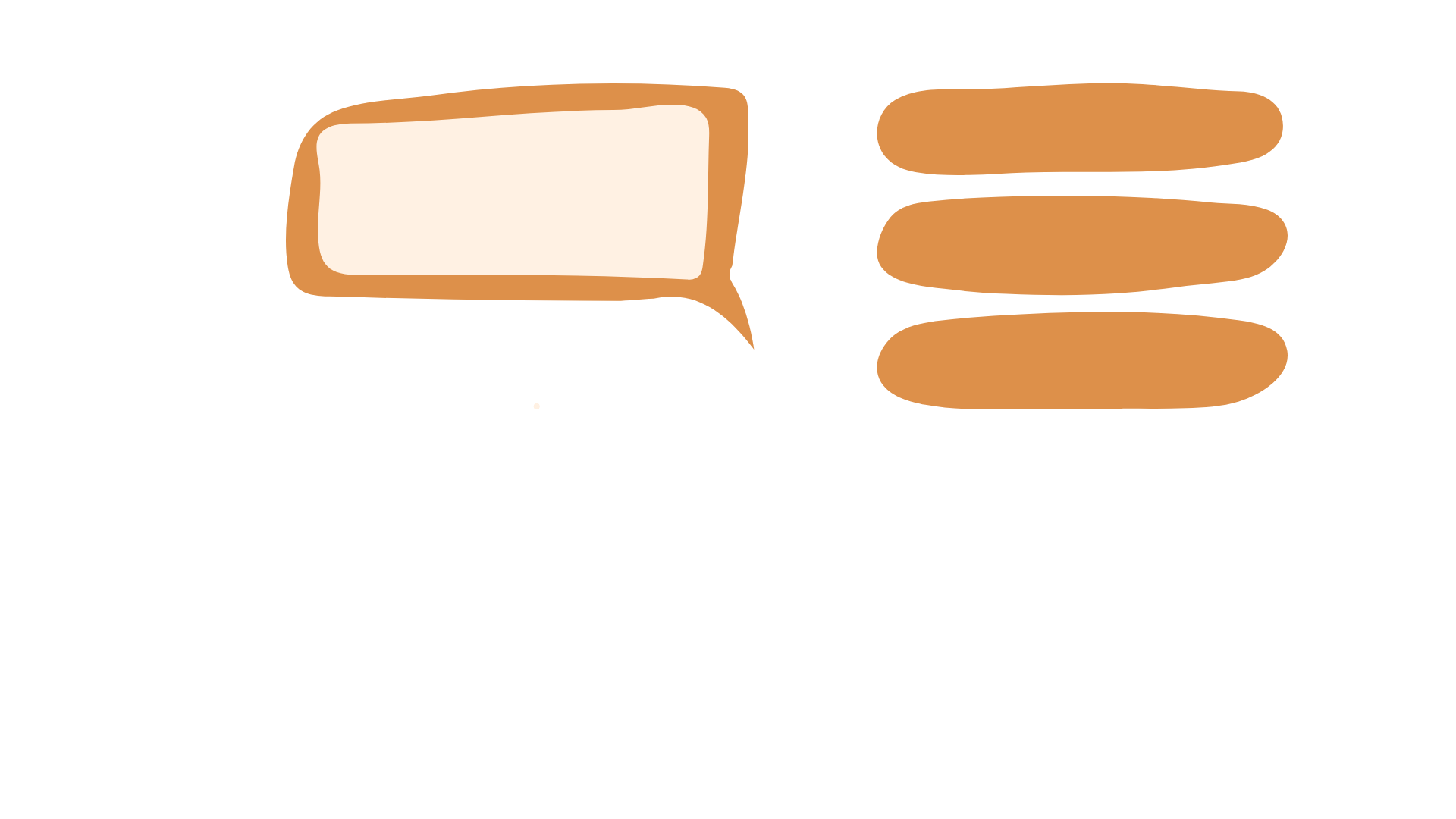 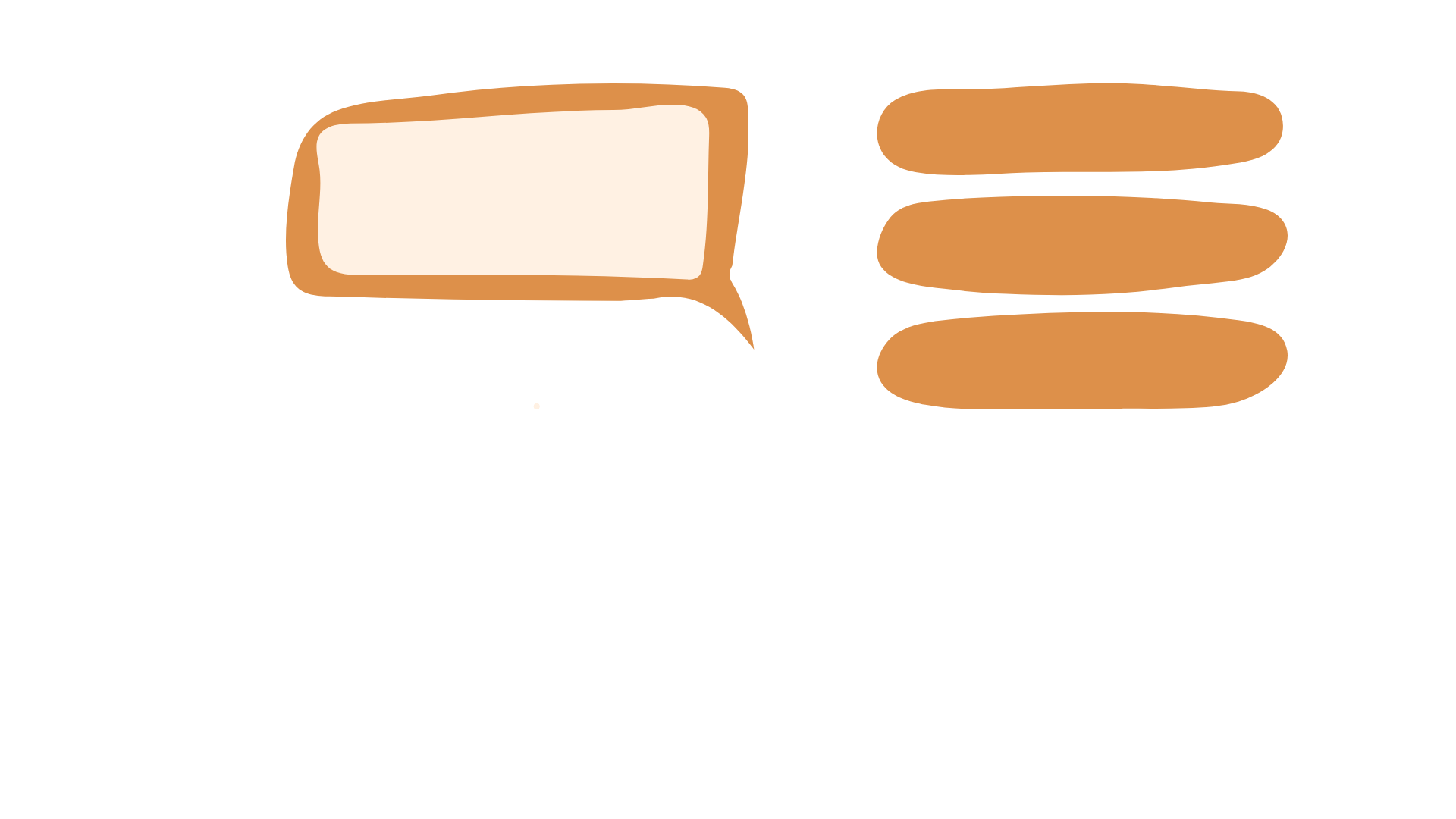 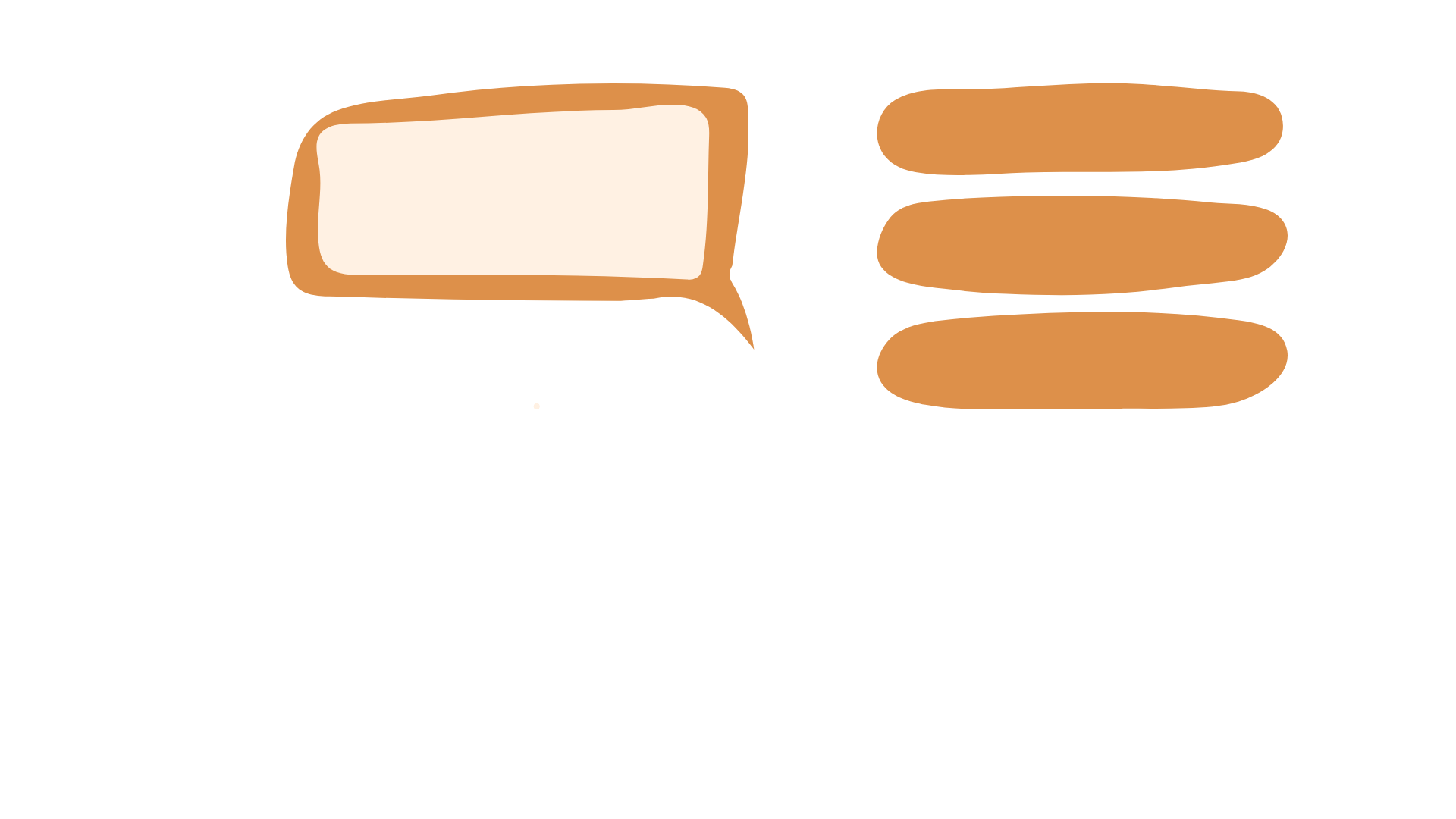 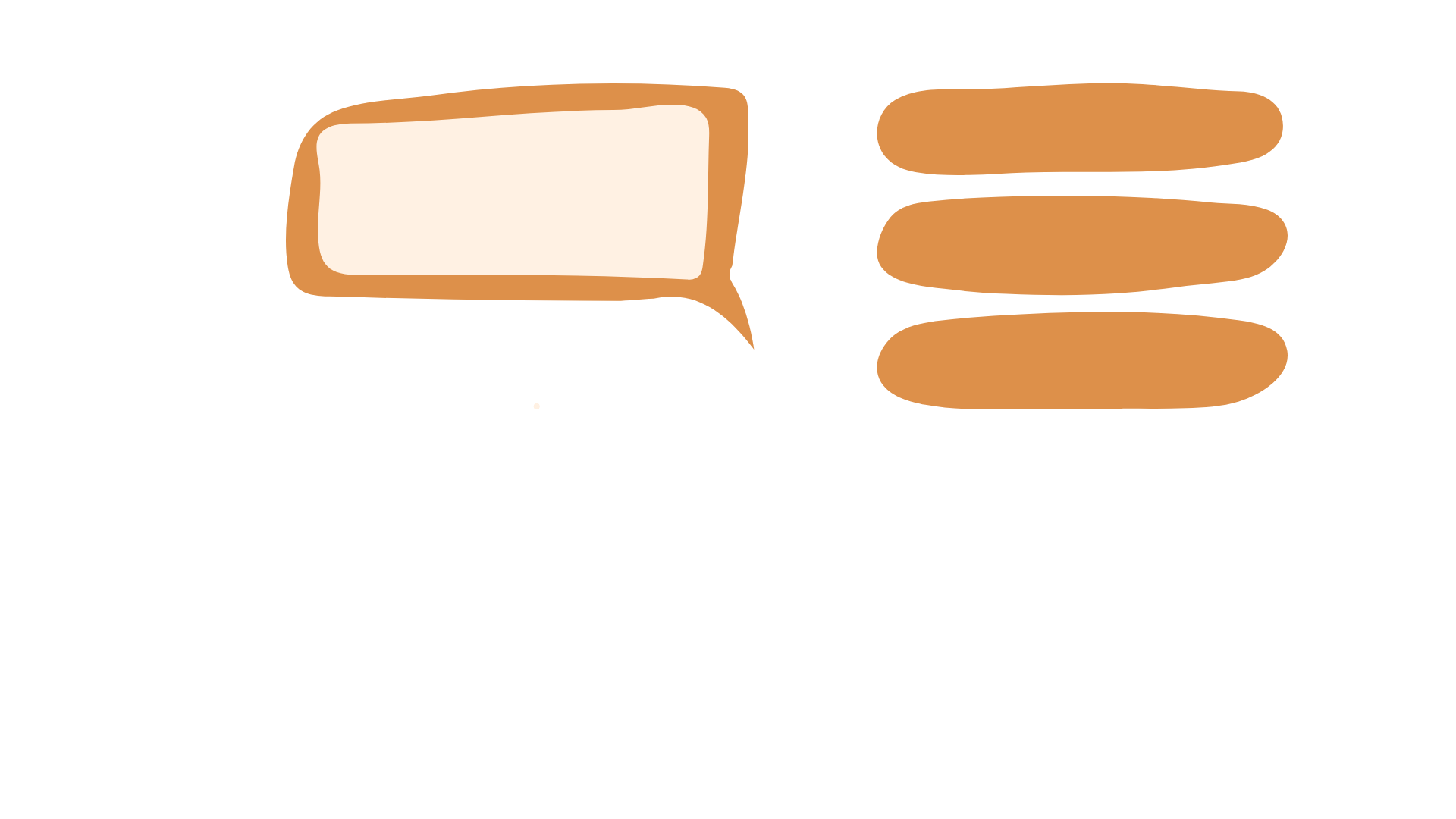 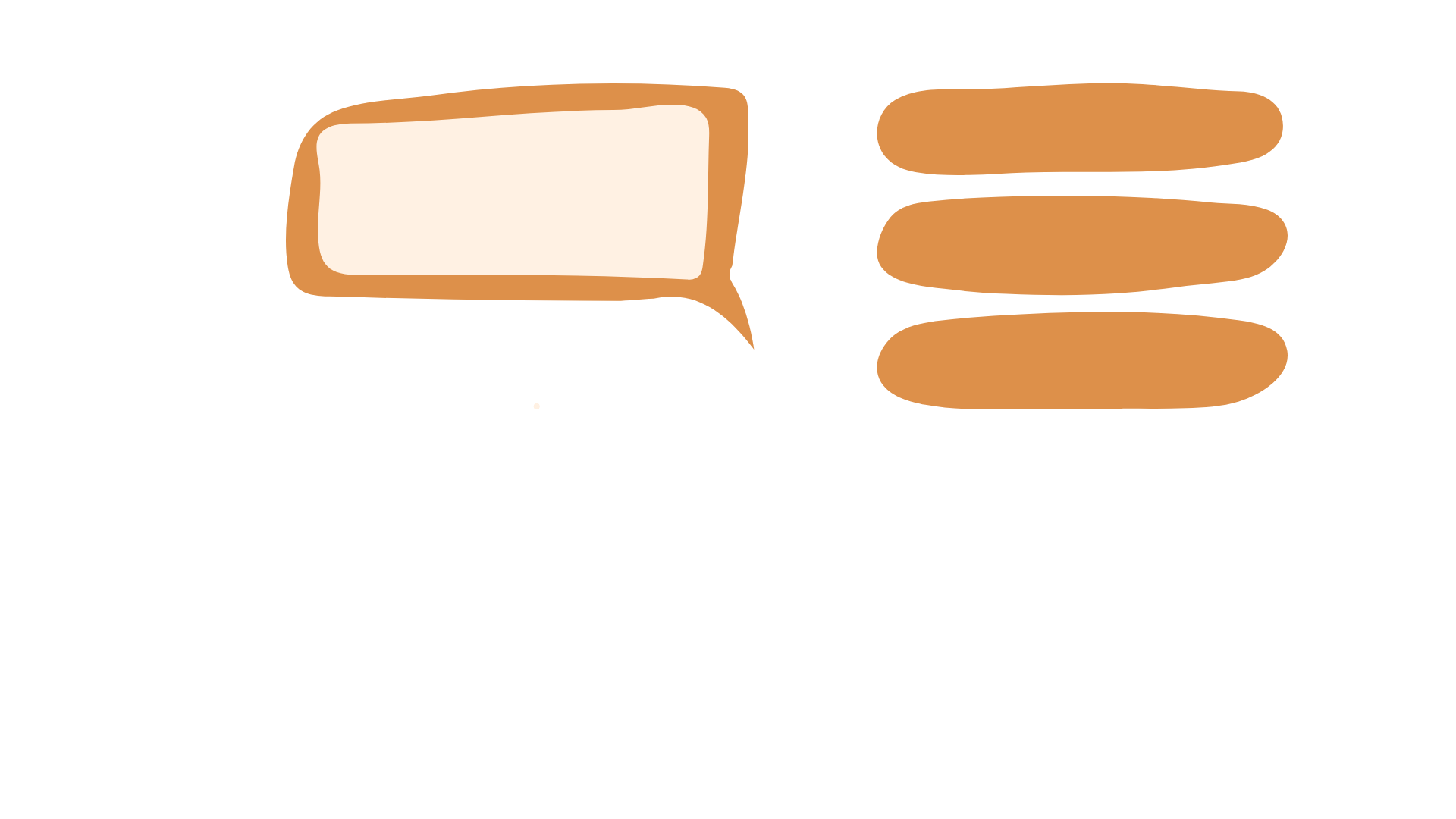 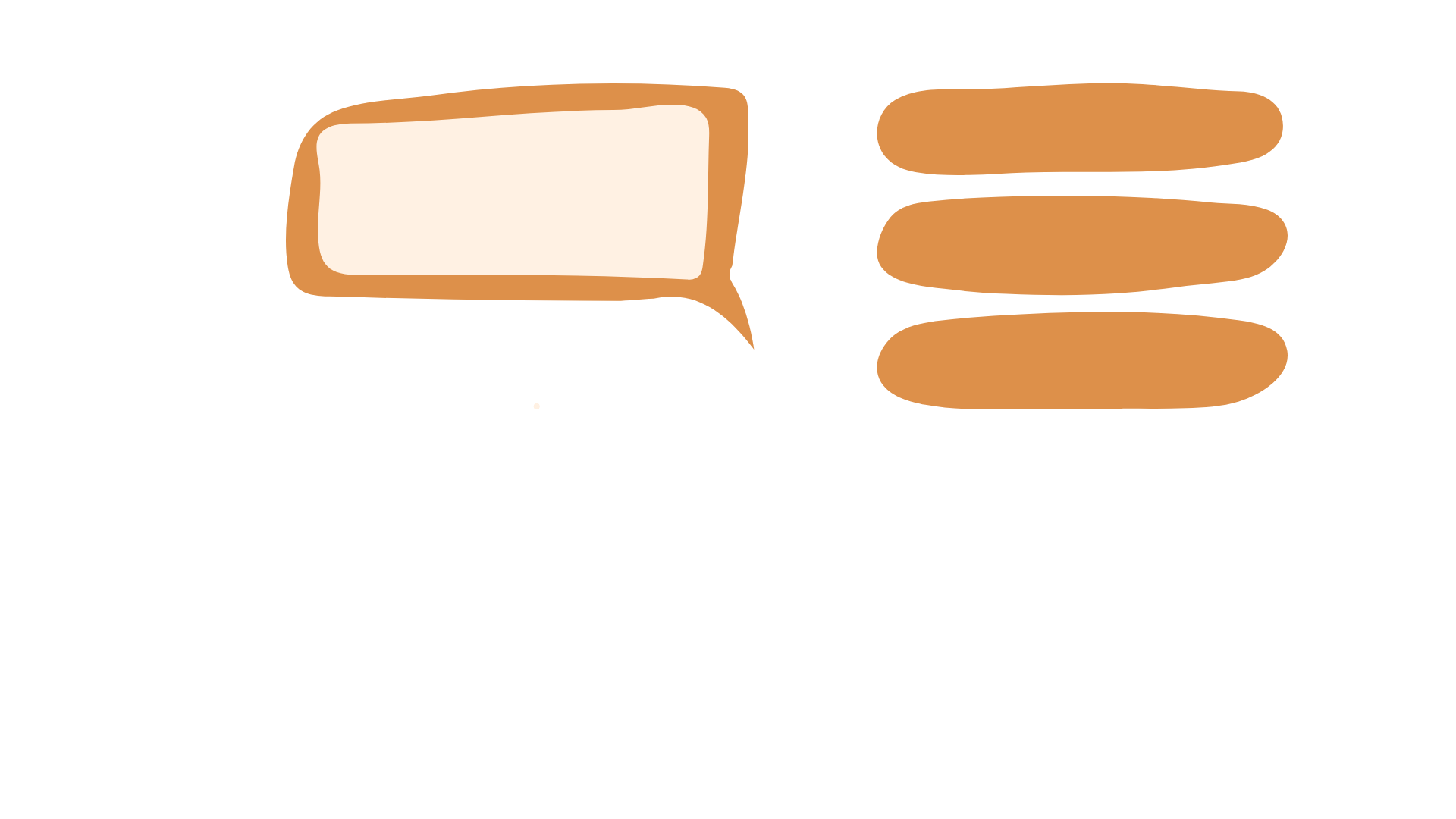 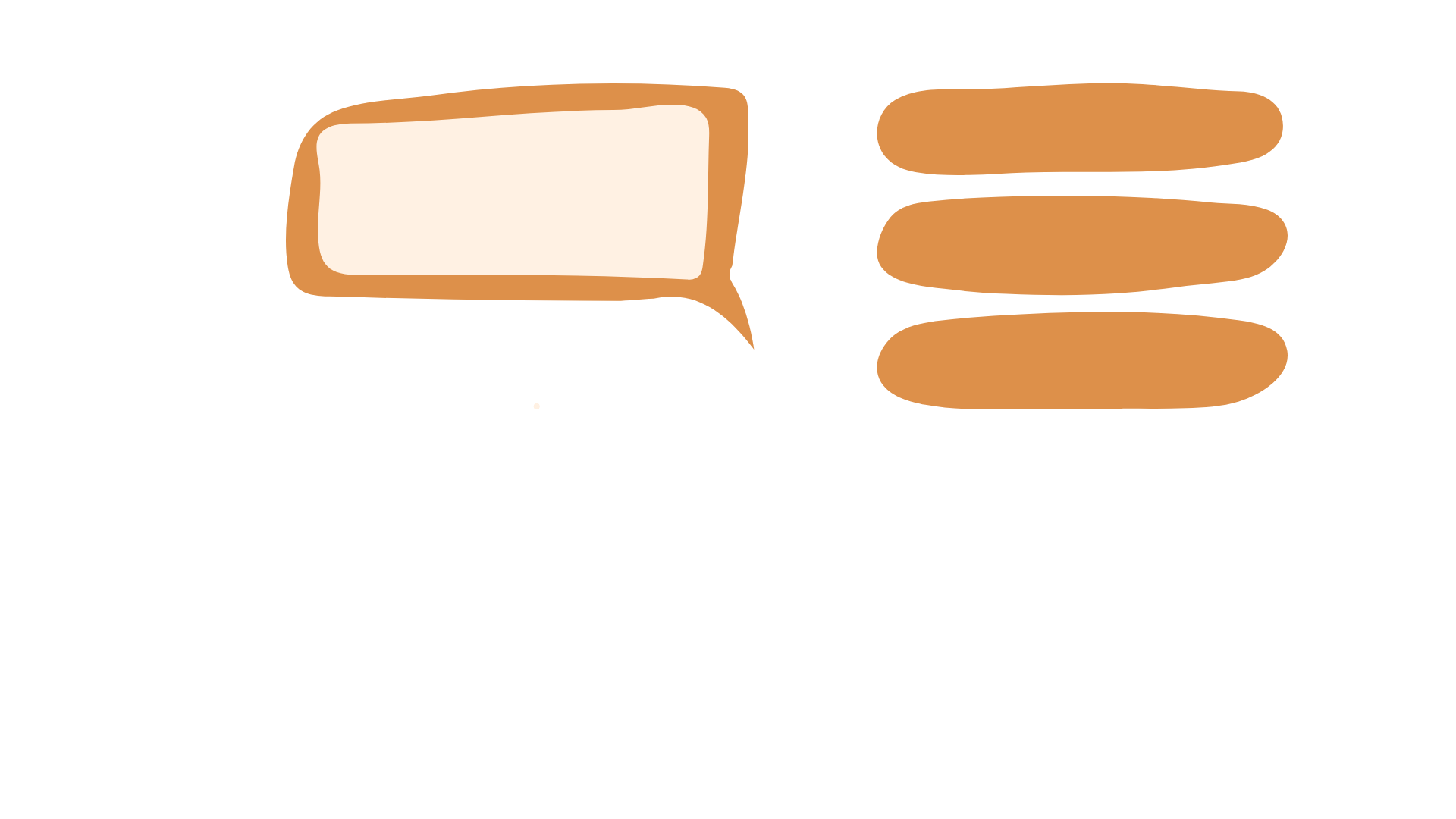 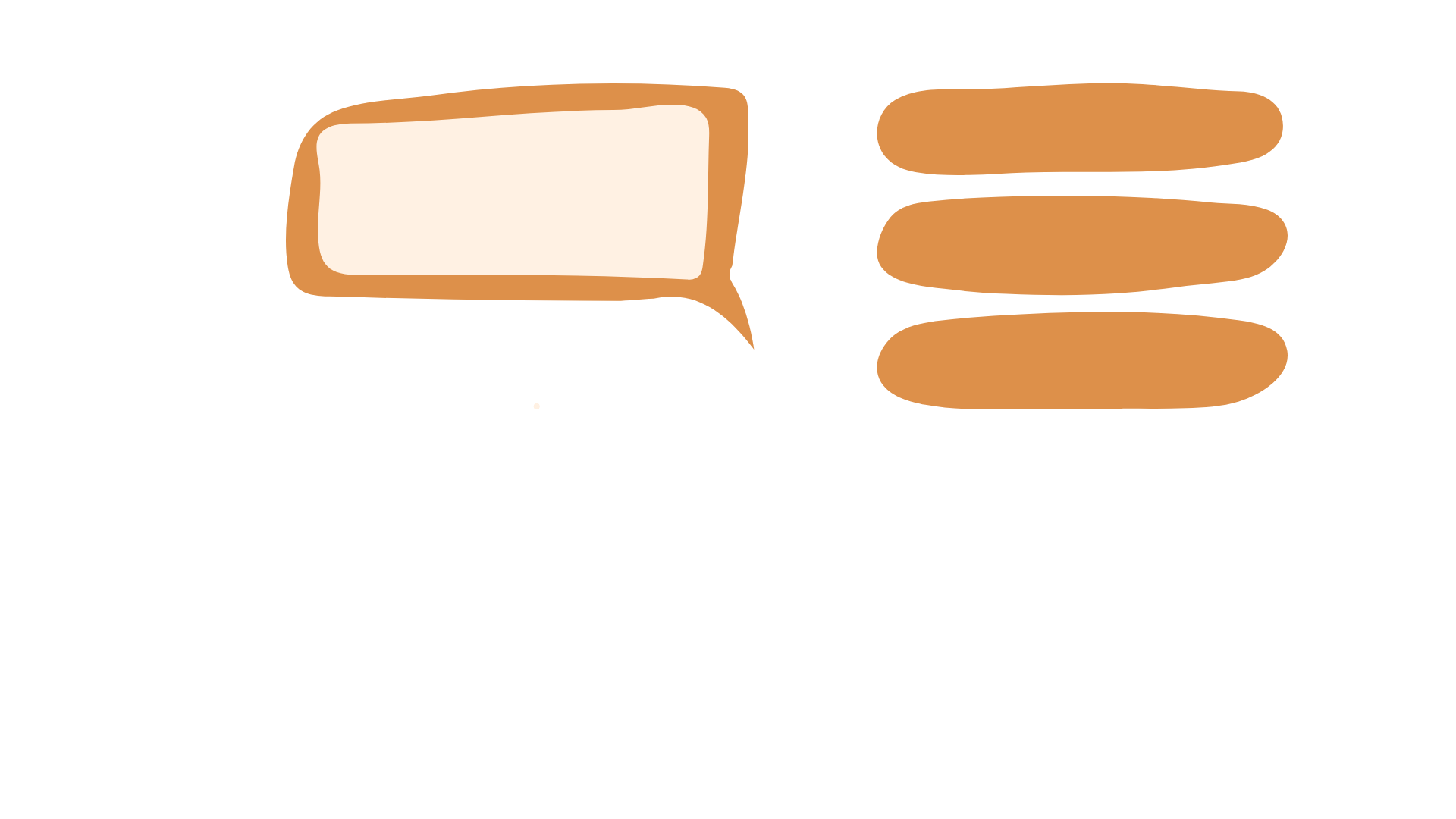 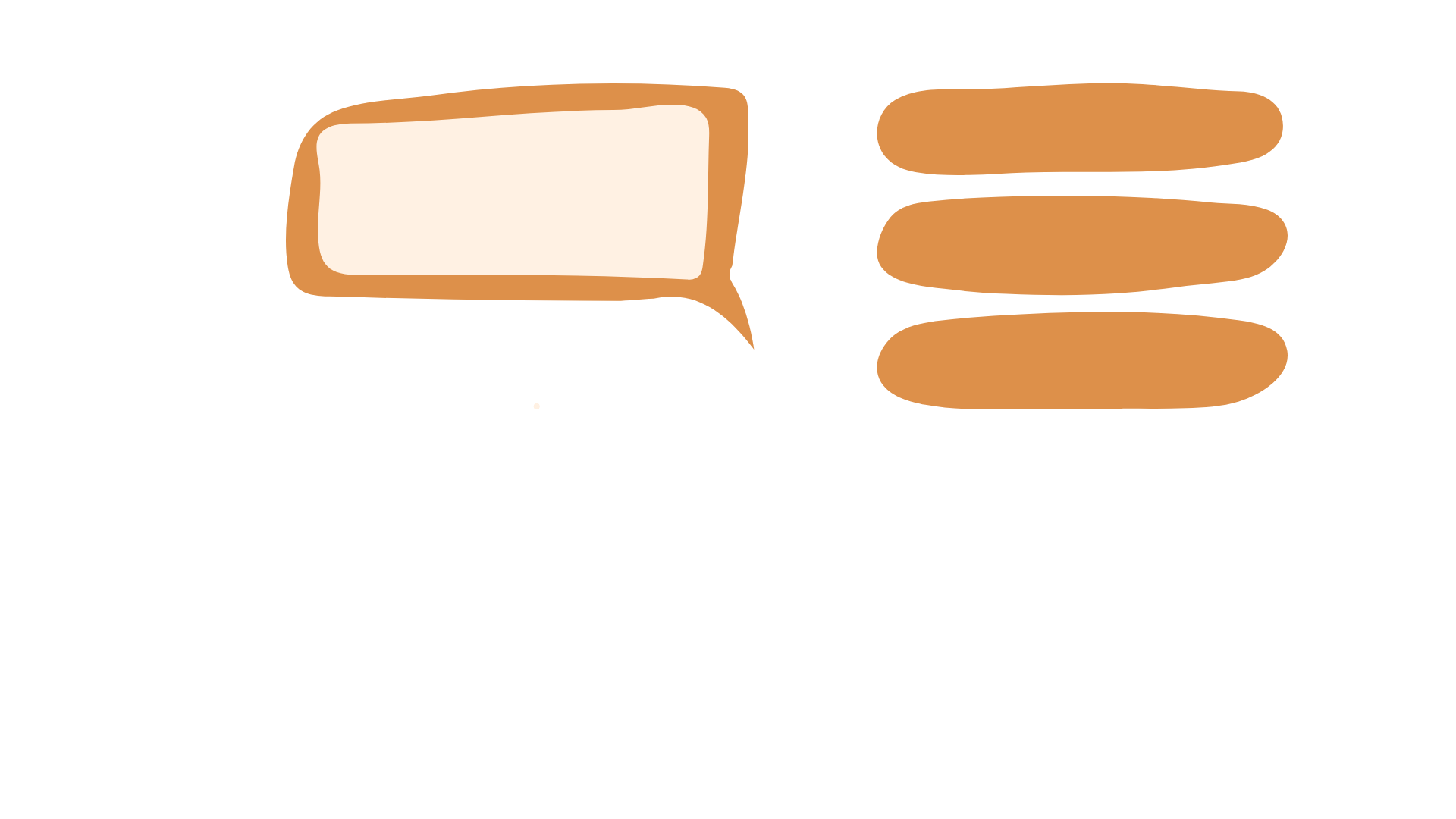 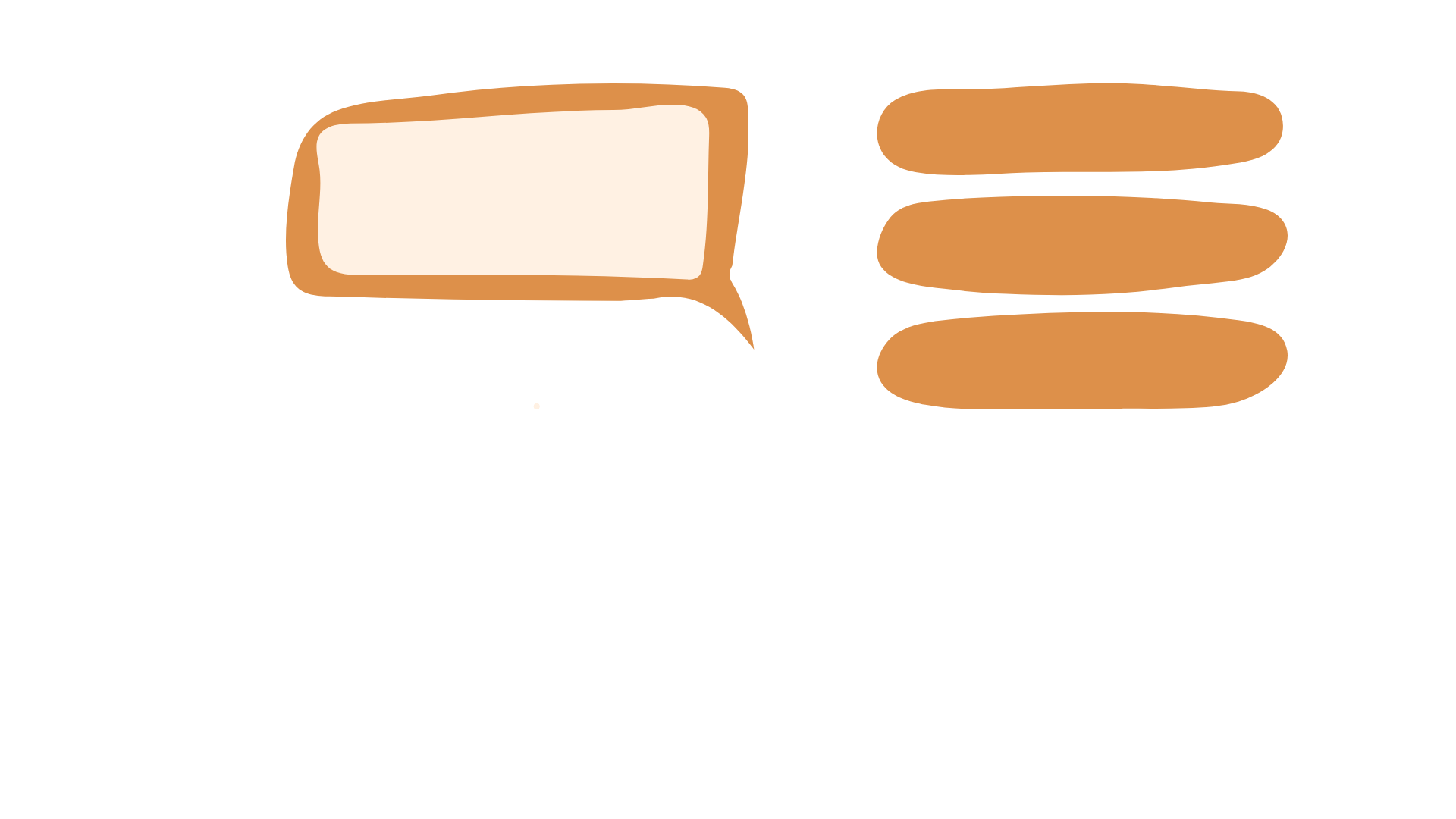 عندما تضرب عدداً في مضاعفات العشرة فإن منزلة الآحاد في الناتج تكون دائماً صفراً.
10
20
30
40
50
60
70
80
90
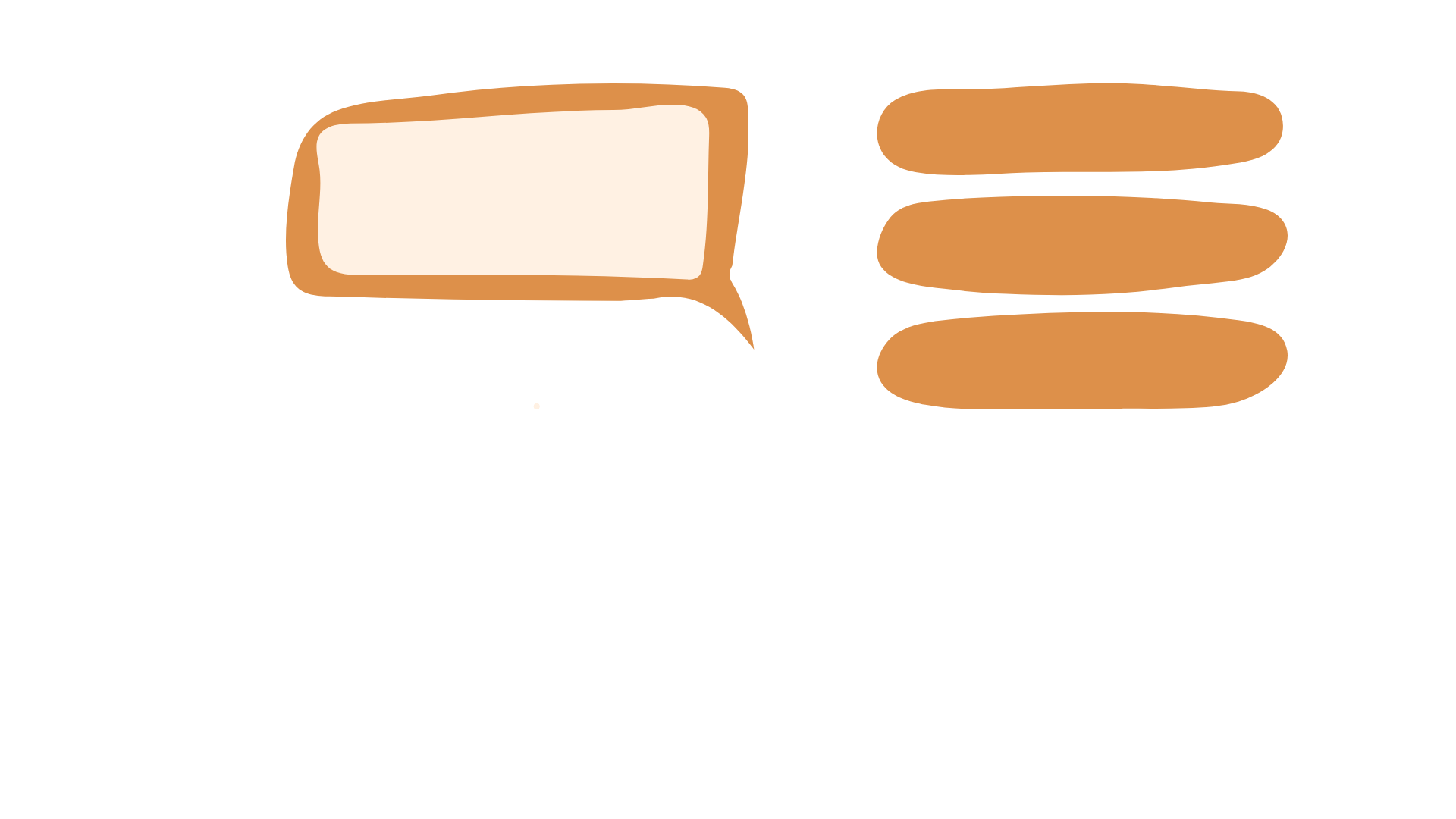 0
12
6 × 20 =
0
36
9 × 40 =
0
9
3 × 30 =
صفراً
ماذا تلاحظون في منزلة الآحاد !
179
أستعد
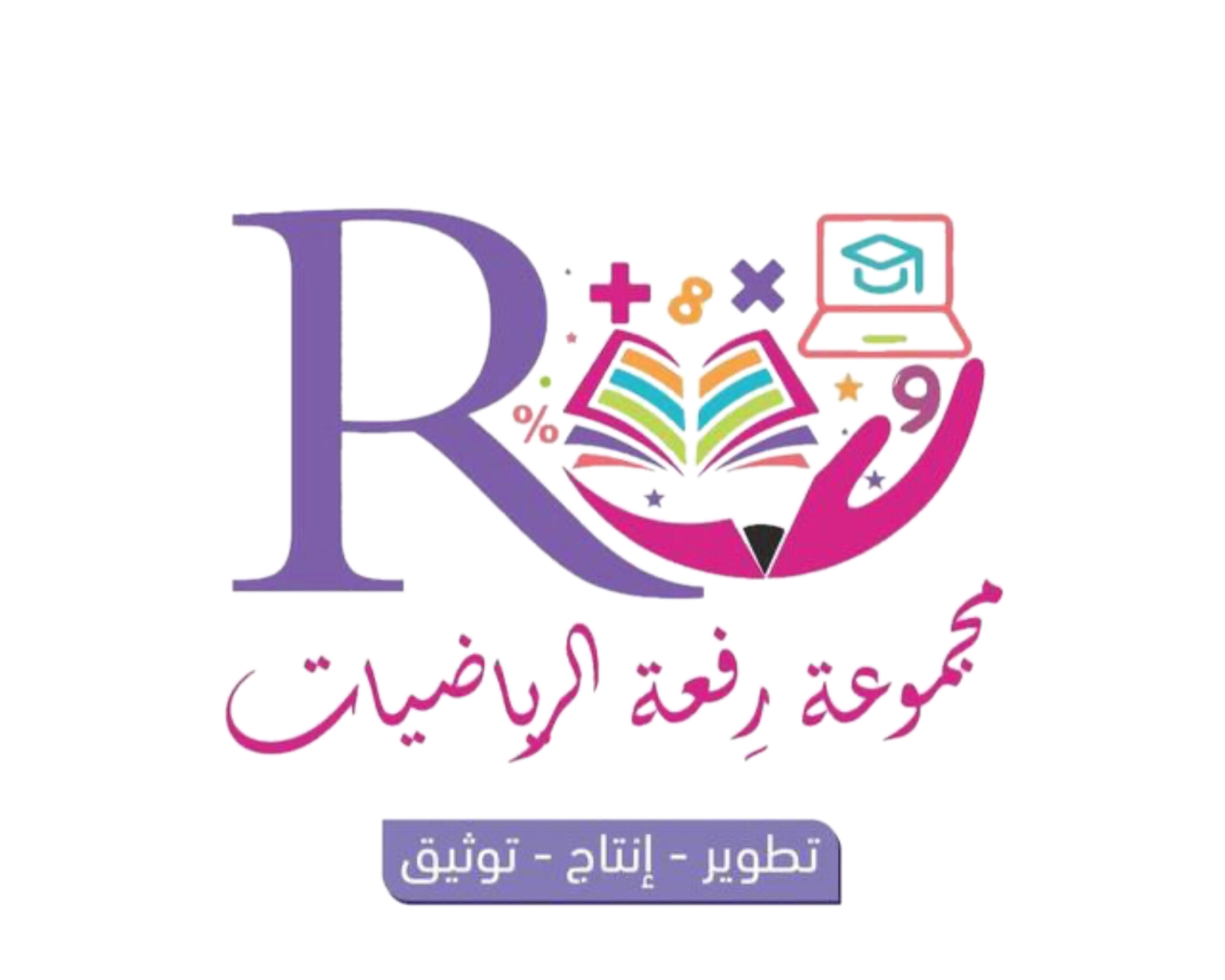 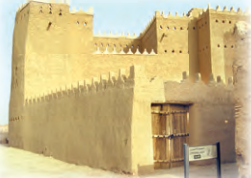 التقط حازم 20 صورة لبعض معالم المملكة وآثارها ، ثم طبع من كل صورة 25 نسخة . ما عدد الصور التي طبعها ؟
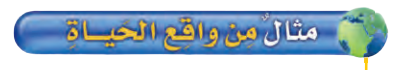 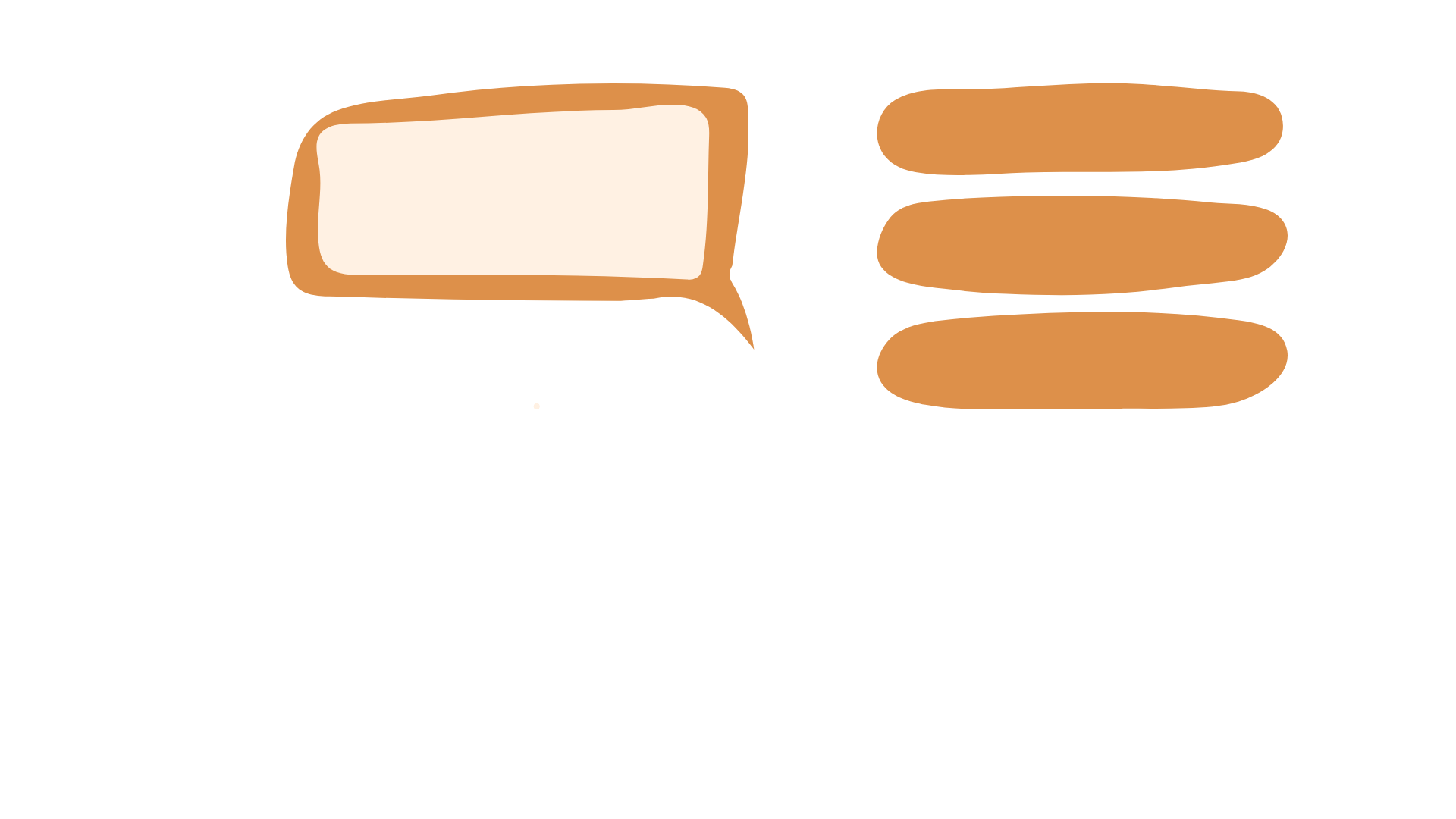 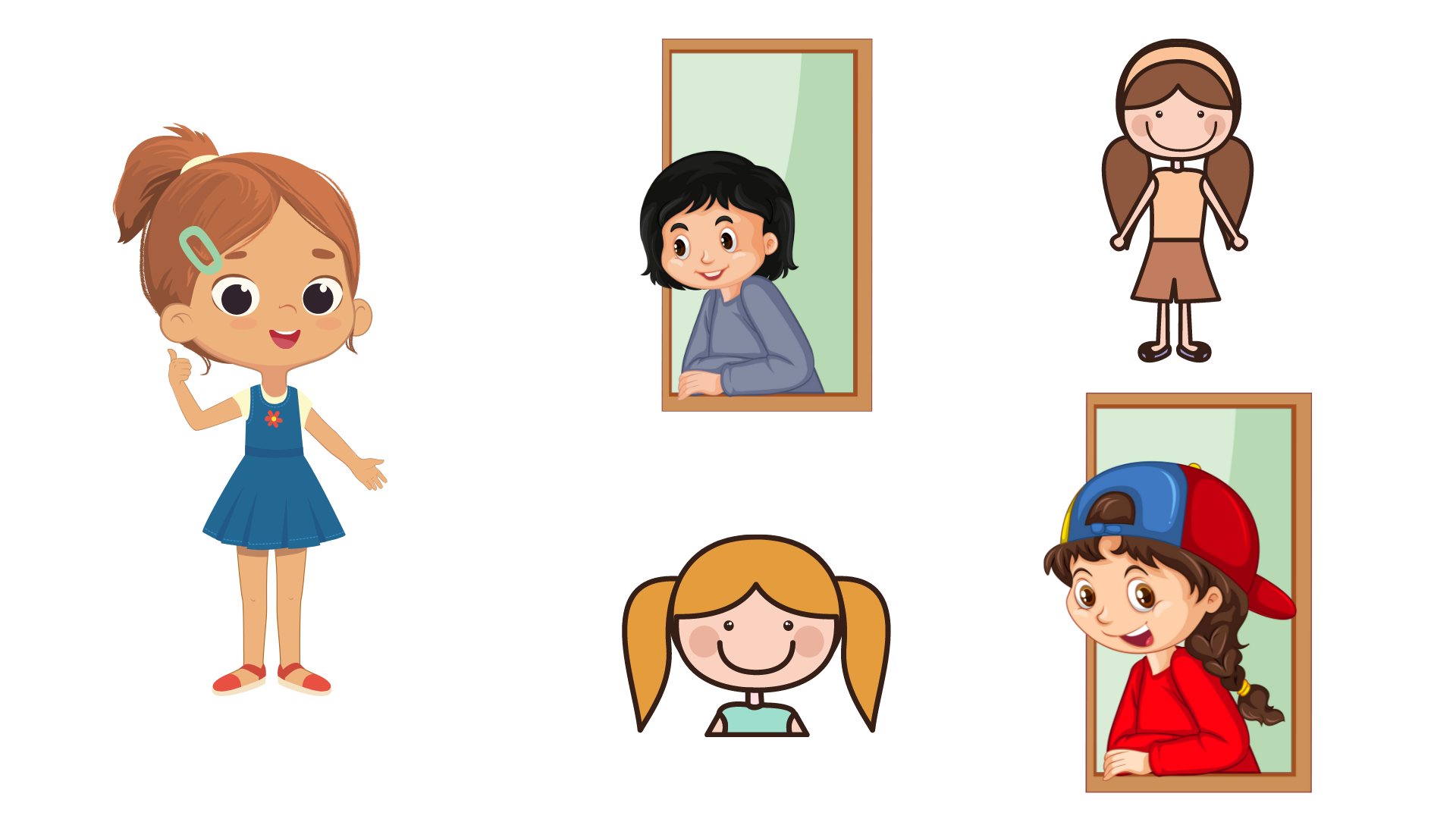 ما عدد الصور التي طبعها حازم ؟
لمعرفة عدد الصور تحتاج إلى إيجاد ناتج 25 × 20 =
ما أهم الآثار التاريخية القديمة في المملكة العربية السعودية ؟
الطريقة الأولى /
استعمل خصائص الضرب
اكتب المسألة
25 × 20
اكتب 20 في الصورة 10 × 2
( 10 × 2 )
25 ×
استعمل الخاصية الإبدالية للضرب
( 2 × 10 )
25 ×
استعمل الخاصية التجميعية للضرب
10
2
×
)
(
25
×
اضرب 25 × 2 =
10
50
50
×
179
احسب ذهنياً
500
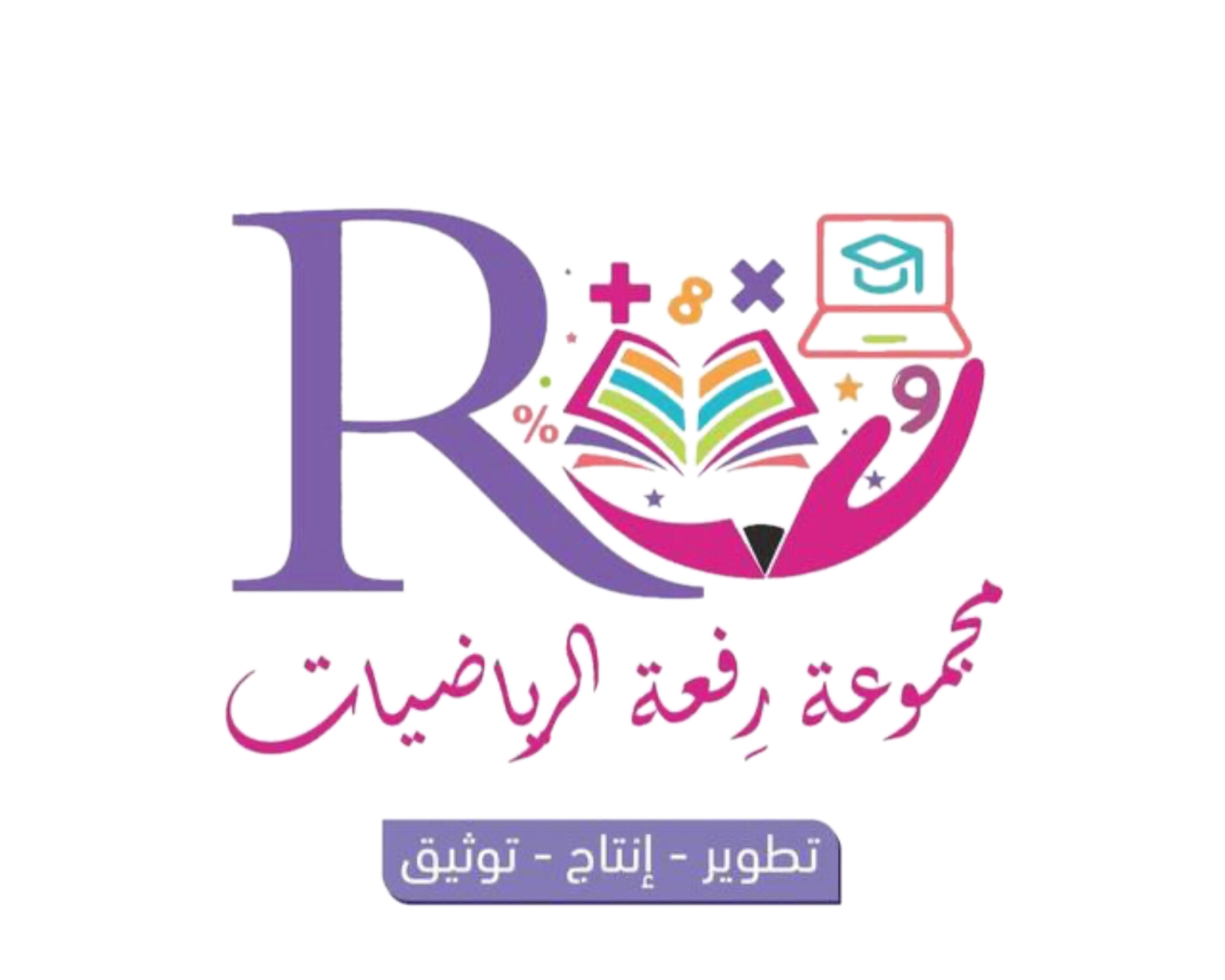 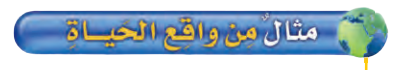 ما عدد الصور التي طبعها حازم ؟
الطريقة الثانية /
استعمل الورقة والقلم
1
5     2
×   0     2
الخطوة الأولى
اضرب الآحاد
الخطوة الثانية
اضرب العشرات
0 × 25 = 0
5
0
0
179
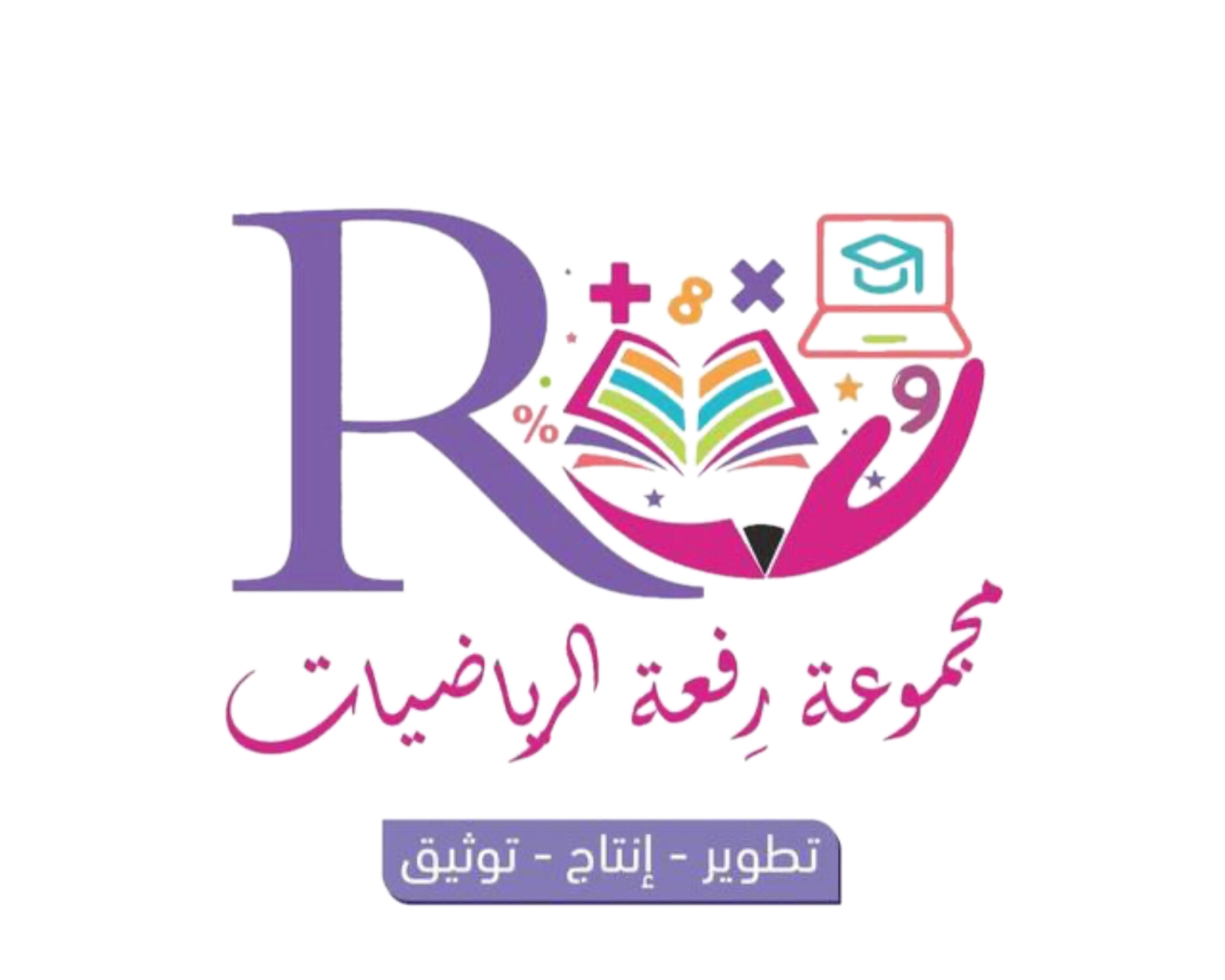 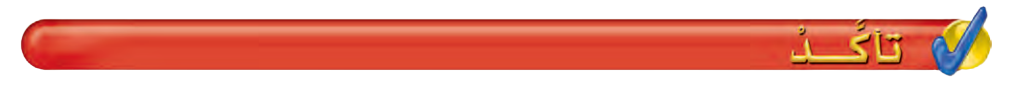 أوجد ناتج الضرب
2
1
3     5
×   0     3
6     3
×   0     1
0
15
9
0
3
6
1
1
4
255 × 20 =
5     5    2
×   0     2
1
0
0
5
180
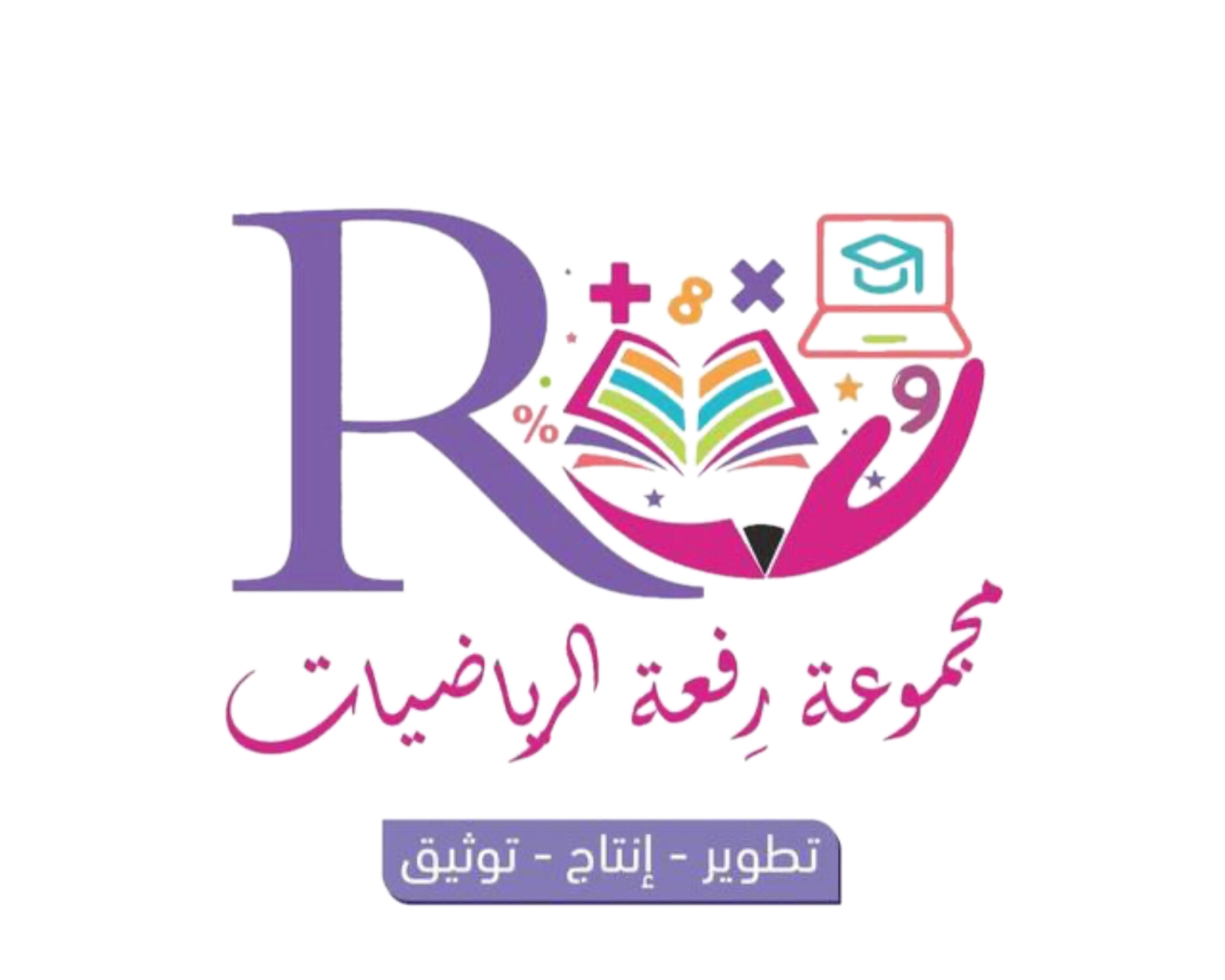 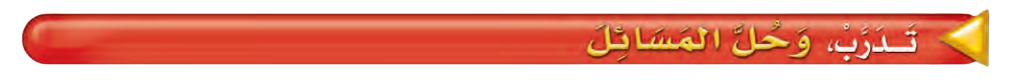 أوجد ناتج الضرب
1
1
10
9
7     2
×   0     3
5     1
×   0     2
0
1
0
7
0
3
21
2030
إذا كان 7 × 29 = 203 ، فإن ناتج 70 × 29 ؟
181
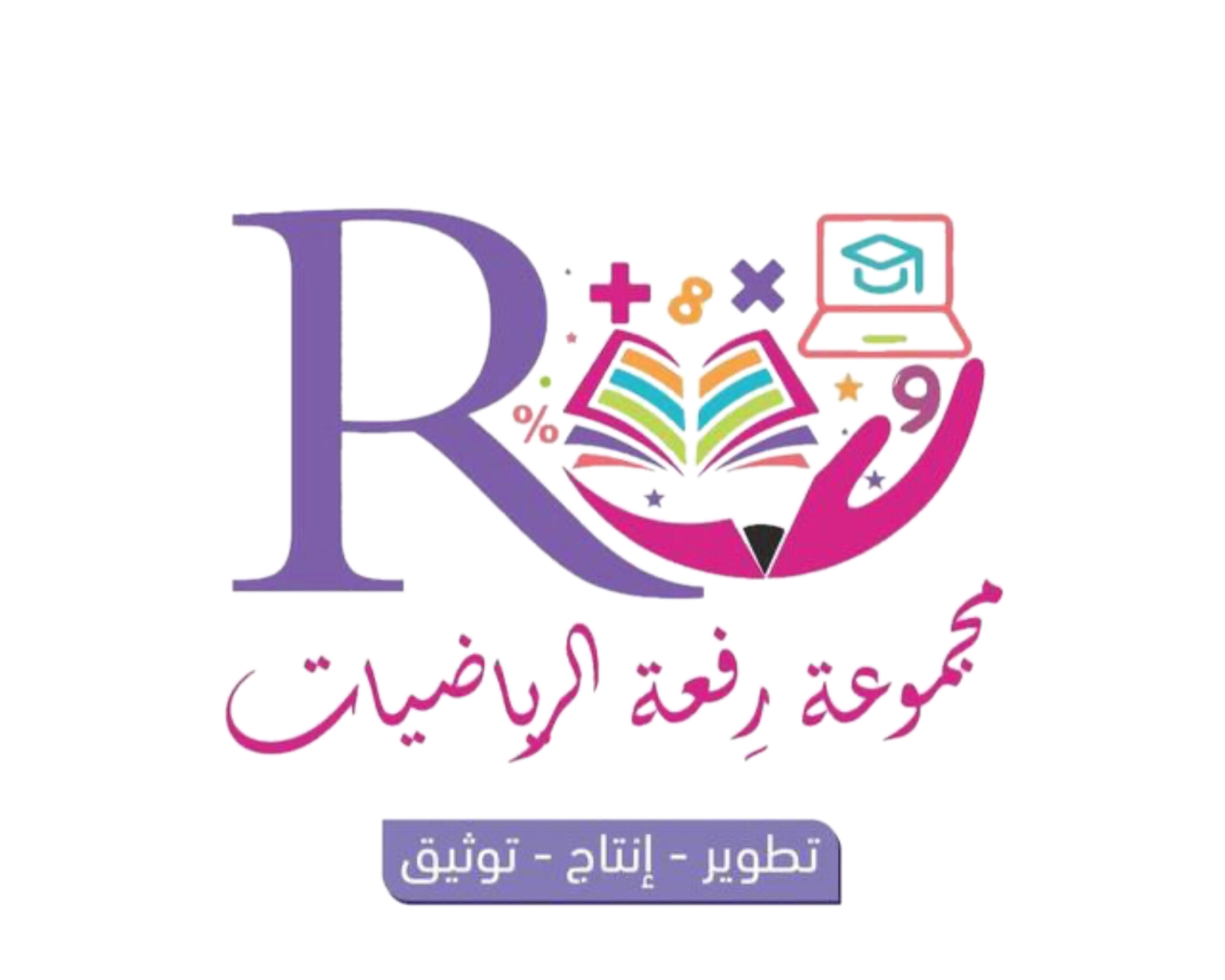 التقويم
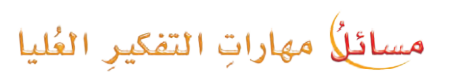 28
اكتشف الخطأ : عين مسألة الضرب التي تختلف عن المسائل الثلاث الأخرى :
67 × 40
41 × 21
28 × 20
15 × 30

لأنها لا تمثل الضرب في مضاعفات العشرة
182
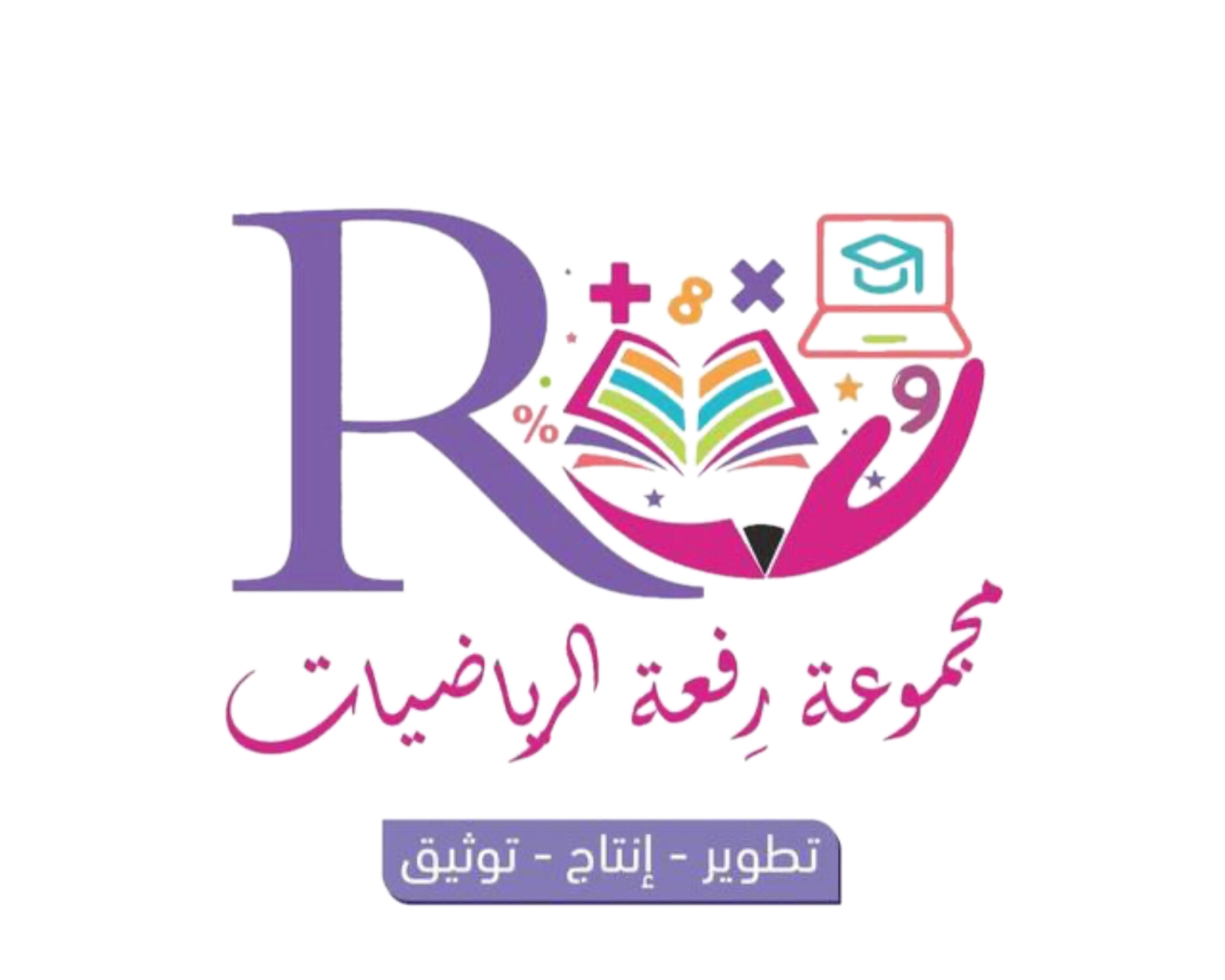 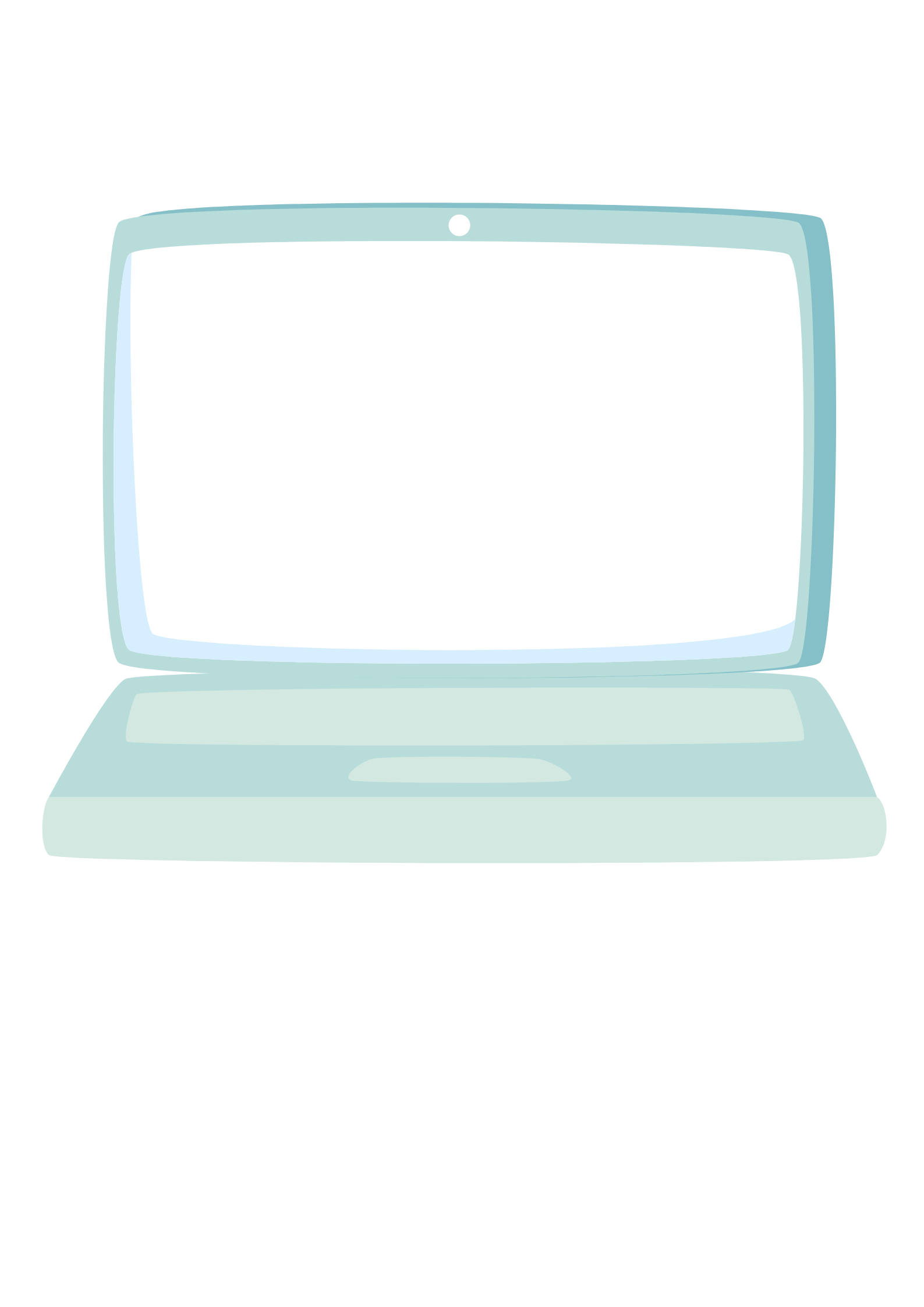 الواجب 
رقم 11- 12- 22-23  صفحة 51
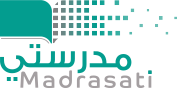 181